Hofteleddsartrose
Niels Gunnar Juel
Artrose
En destruktiv, irreversibel sykdom i synovialledd
Patofysiologisk leddbrusk
Sekundære forandringer i synovialhinne og skjelett
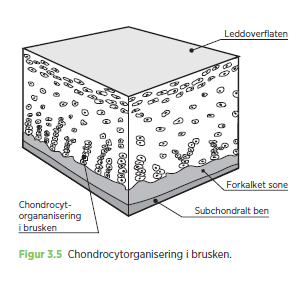 Etiologi
Primær hofteleddsartrose
Alder
Kjønn
Sekundær hofteleddsartrose
Skade
Overvekt?
Polyartrose
Genetikk
Annen sykdom (revmatisk)
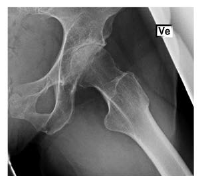 Artrose – forekomst
Grotle et. al 08
Diagnostikk
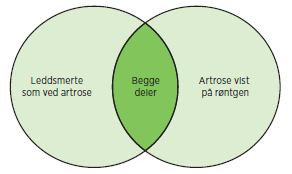 Anamnese
Klinisk undersøkelse
Bildediagnostikk
Leddvæske
Blodprøver
anamnese
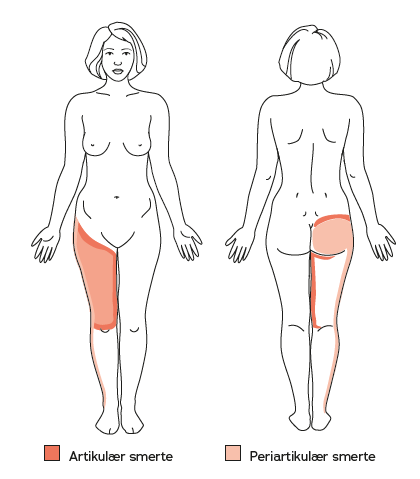 Smerte
Artikulær i lysken og ned foran i låret
Periartikulær i setet og lateralt, lateralt i låret
Aktivitetsrelatert
Start
Aktivitet
Hvile
Stivhet
Funksjonsreduksjon
Klinisk undersøkelse
Smerte ved leddprovokasjon
Fleksjon
Rotasjoner
Redusert leddbevegelighet
Rotasjoner
Fleksjon/ekstensjon
Dårlig fungerende periartikulær muskulatur
Smerte
Svakhet
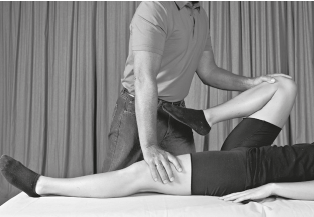 Bildediagnostikk
Røntgen
Redusert  leddspalte
Osteofytter
Subchondral sclerosering
Beincyster
MR
Indisert ved mistanke om spesifikk tilstand som kan endre behandlingsvalg
Radiologisk artroseKellgren-Lawrence
Kellgren&Lawrence 52, 57
Blodprøver og leddvæskeundersøkelse
Ingen spesifikk artroseprøve
CRP kan være lett forhøyet
Utelukke annen sykdom
Revmatisk inflammatorisk sykdom
Malignitet
Assosierte sykdommer?
Diabetes
Hemochromatose
Bruskmarkører ?
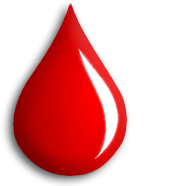 Differensial-diagnoser
Inflamatorisk systemsykdom
RA
Psoriasis artritt  
 Lokale artritter
Infeksjon
Krystaller	
Posttraumatisk 
 Myofasciell smerte
 FAI
Håndtering
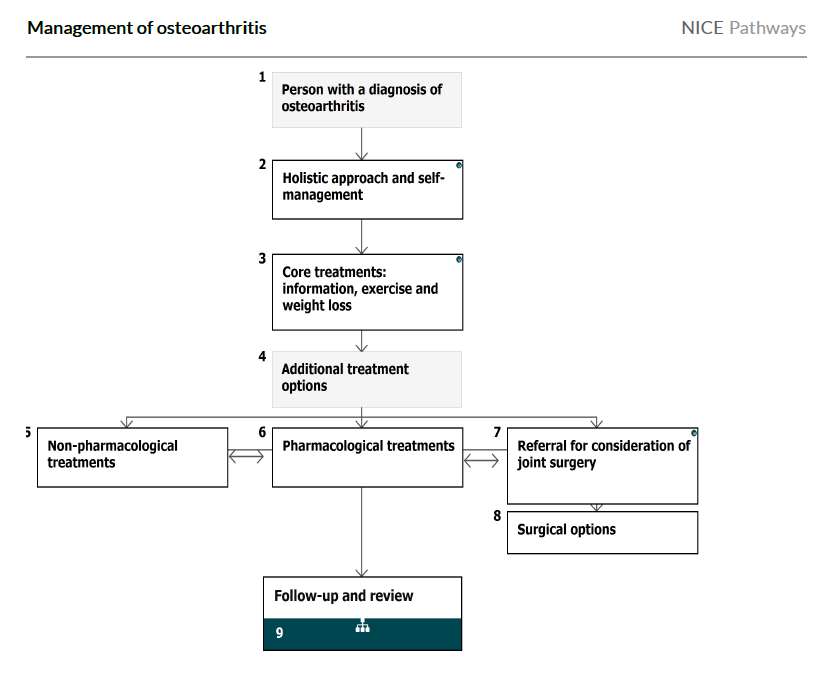 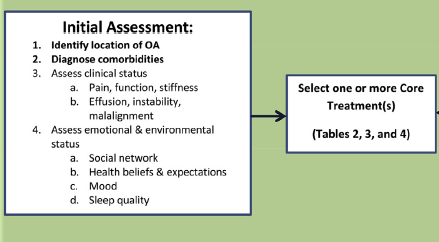 NICE -19, Eular -19
Utvidet diagnostikk
Diagnostikk
Artrose
Komorbiditeter og skrøpelighet 
Klinisk vurdering
Smerte, stivhet, funksjon, andre faktorer
Vurder
Sosialt nettverk, psykososial status, søvnkvalitet, forventninger og motivasjon
NICE -19, Eular -19
Behandlings-pyramide/trapp
Få
Kirurgi
Ortopediske/tekniske hjelpemidler
Noen
Veiledet trening      	Paracet + NSAID
Egentrening  	 Belastningstilpasning  	Paracet
Alle
Informasjon                	Rådgiving			Støtte
Medikamentell behandling
Smertelindring
Søvnforbedrende medikamenter
Anti-inflammatorisk; NSAID
Lik effekt, men personavhengig effekt-/bivirkningsprofil
Obs. bivirkninger hos eldre og sårbare 
Lavest mulig dose kortest mulig tid
Utprøvende behandling
Injeksjoner
Kortison, Hyaluronsyre, Blodplaterikt plasma (PRP), stamceller, Kollagen
Perorale tilskudd
Kollagen
Glucosaminer
Kondroitin
Injeksjoner har noe effekt, men ikke bedre effekt på smerte og funksjon enn injeksjon med saltvann
Perorale tilskudd har ikke effekt
Kollagen mest lovende, men er mangelfullt  studert
Gazendam et al -20, Honvo et al - 20
Fysioterapi, veiledet trening
Hva skal gjøres
Informasjon
Smertebehandling
Tilpasset trening

I startfasen
Leddmobilisering
Bløtdelsbehandling

Usikker effekt av vektreduksjon
Noe effekt
Smerter (-12 til -6 poeng)
Medisinforbruk
Moderat effekt
Hoftefunksjon
Treningstilstand
Muskulære plager
Mestring 
Usikker effekt på
Sykdomsutvikling
Aktivitetshåndboka (Helsedirektoratet) -19
Operasjonsindikasjon hofte
Sterke smerter som ikke responderer på konservativ behandling og
Harris Hip Score < 60 for pas < 65
Harris Hip Score <70 for pas  > 65
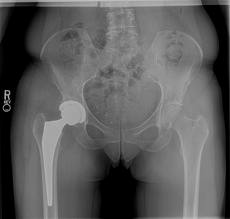 Kirurgi for artrose
Mest effektive kirurgiform ved degenerative tilstander
Ca. 13000 proteser årlig i Norge
10% reoperert første 10 år
20% til reopereres etter mellom 10 og 20 år
Ca. 20% har et «dårlig» resultat, men reopereres ikke
Dvs. 50-60% godt resultat
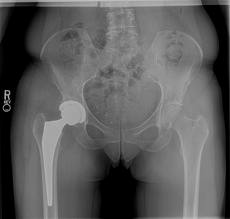 Flugsrud et al. -10
Prognose
Begynnende hofteleddsartrose
Godartet forløp uten smerteøkning eller funksjonstap hos 60% av pasienter fulgt over 5 år
Artrose med komorbiditet øker funksjonstapet og reduserer livskvaliteten i høy grad
Takk for oppmerksomheten!